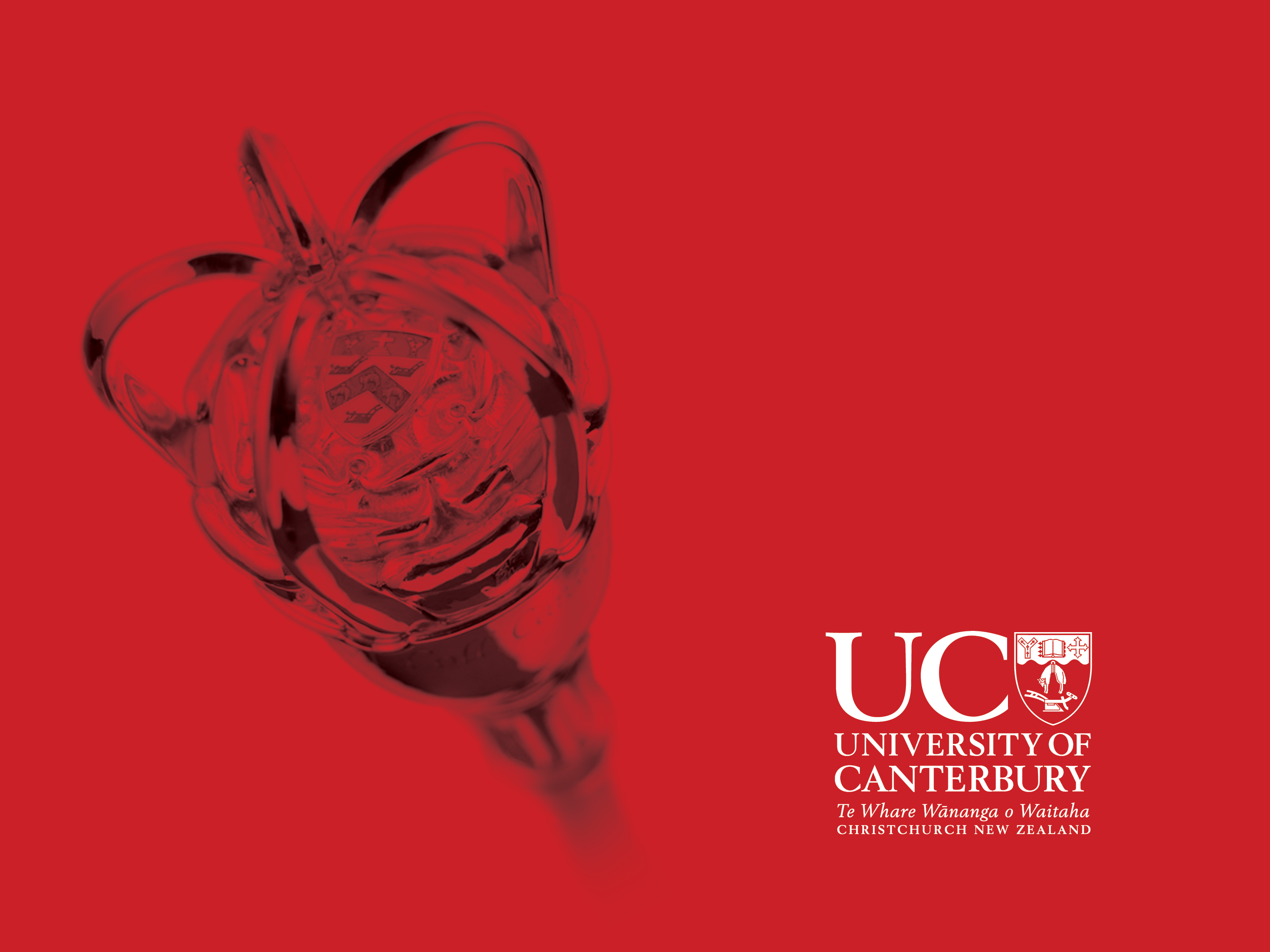 School of Business
Te Kura Umanga
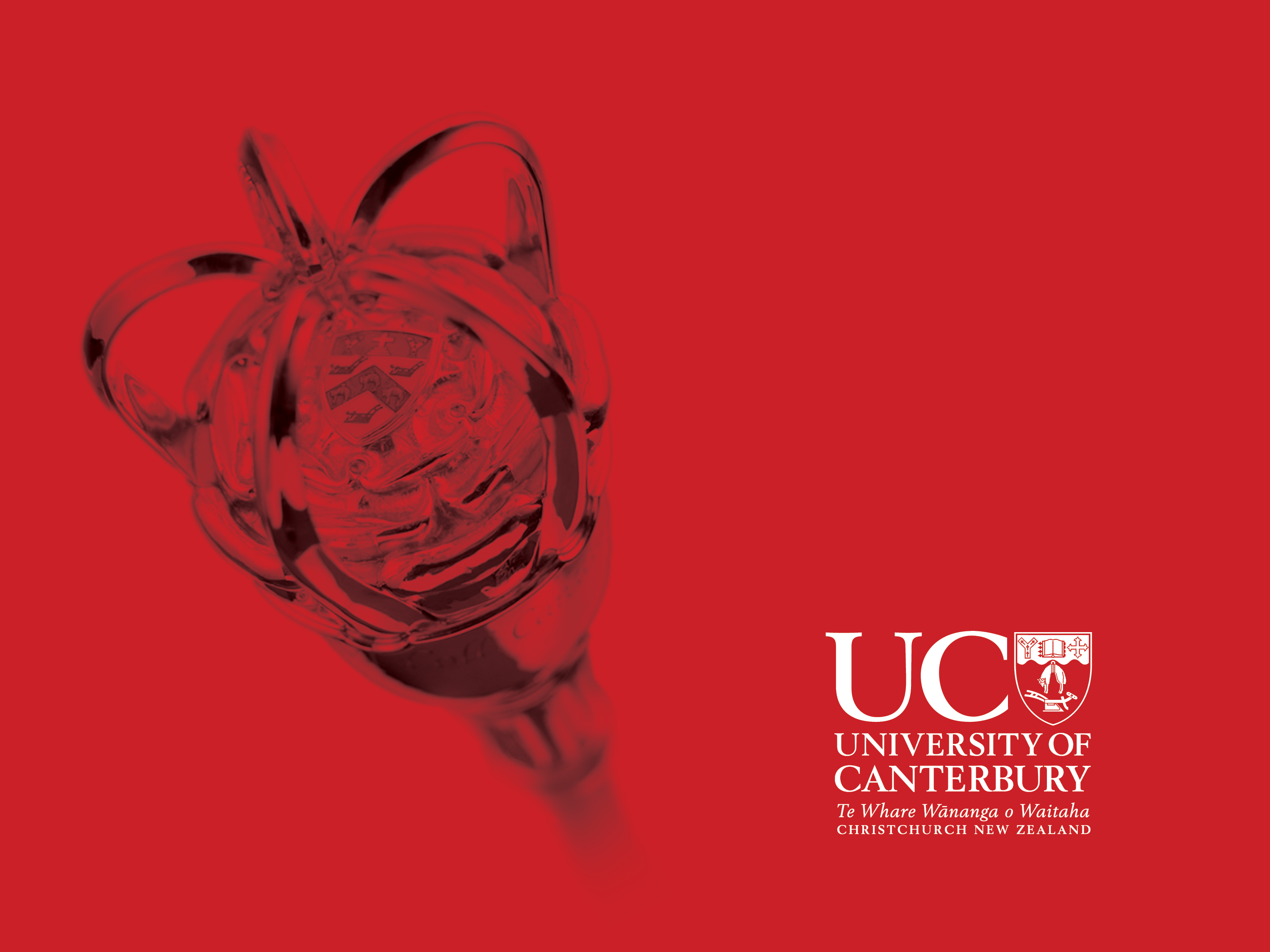 The Marshmallow Challenge
[Speaker Notes: Created by Tom Wujec – for design]
The Marshmallow Challenge
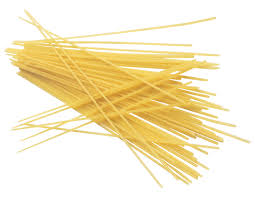 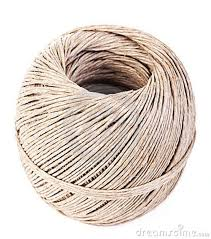 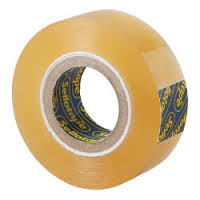 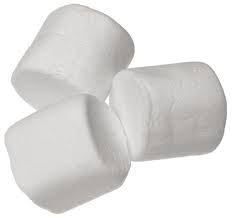 20 sticks of spaghetti           1 metre of tape          1 metre of string          1 marshmallow
Marshmallow Challenge Rules
Build the tallest FREESTANDING structure you can with the materials provided
You CANNOT suspend your structure from a higher structure nor be supporting it with any part of your body
The ENTIRE marshmallow must be on top of the structure at the end – DO NOT cut or eat the marshmallow
You CAN break up or cut the spaghetti, string or tape
You have 18 MINUTES to build your structure
Time Left:
18
Time Left:
15
Time Left:
12
Time Left:
9
Time Left:
6
Time Left:
3
Time Left:
30Seconds
Time Left:
0:00
About the challenge
People who tend to perform worse are university graduates… particularly business students
People who perform the best are kindergarten children, Architects and Engineers 
This activity focusses on developing a shared experience, common language, increasing collaboration instantly and the need to prototype
0
18
Orient             Plan                             Build                       YAY!
[Speaker Notes: Single right plan for business students – search for the one solution tend to wait to the end to put the marshmallow on top 

Kindergarteners tend to begin with the marshmallow and then prototype]